Обучение детей старшего дошкольного возраста пересказу с помощью графических схем
Воспитатель БДОУ г.Омска «Детский сад № 25»
Руменко Наталья Сергеевна
Определяя свою жизненную позицию, я руководствуюсь  высказыванием философа Омара Хайяма о том, что не нужно удерживать то, что уходит от нас и отталкивать то, что приходит. Только так можно быть по- настоящему счастливым человеком!
Профессия воспитателя ответственная, серьезная, а главное,  приносящая радость от общения с детьми.
На мой взгляд, воспитание и развитие ребёнка  должно начинаться с принятия ребёнка как личности, со всеми его особенностями, неповторимыми чертами. 
Важно в нашем деле понимать и принимать детей такими, какие они есть. Каждому ребёнку необходимо уделить должное внимание, подарить ему заботу  и свою любовь.
Каждый день мы должны стремиться к  созданию оптимальных условий для развития дошкольников, находиться в постоянном поиске чего- то нового, интересного, чтобы воспитанники получали радость от общения с воспитателем, от общения друг с другом.
Актуальность
Одной из главных задач воспитания и обучения детей дошкольного возраста является развитие речи, речевого общения. Владение родным языком - это не только умение правильно построить предложение. Ребенок должен научиться рассказывать: не просто называть предмет, но и описать его, рассказать о каком-то событии, явлении, о последовательности событий. Такой рассказ должен состоять из ряда предложений и характеризовать существенные стороны и свойства описываемого предмета, события должны быть последовательными и логически связанными друг с другом, то есть речь ребенка должна быть связной.
В настоящее время наблюдается устойчивая тенденция к увеличению числа детей с нарушениями речевого развития, для которых характерно позднее речевое развитие, ограниченность словаря как пассивного, так и активного, отсутствие фразовой речи, несформированность связной речи. Когда  нарушения касается всех компонентов языковой системы: фонетики, лексики и грамматики, специалисты говорят об ОНР (Общем недоразвитии речи).
Самым простым из видов связного высказывания считается пересказ.
 Этот вид работы занимает одно из ведущих мест в системе формирования связной речи. И это подчеркивается многими исследователями как в общей дошкольной, так и в коррекционной педагогике (Глухов В.Н., Бородич А.М., Филичева Т.Б., Федоренко Л.П., Тихеева Е.И. и др.)
При пересказе совершенствуется структура речи, её выразительные качества, произношение, усваивается построение отдельных предложений и текста в целом.
Задачи
Образовательные: научить составлять связный рассказ с помощью графических схем; уточнять, расширять и активизировать глагольный и предметный словарный запас посредством пересказа текста.
Развивающие: развивать зрительное и слуховое внимание; память, мышление; связную речь.
Воспитательные: воспитывать культуру коммуникации; умение внимательно слушать педагога и товарищей; воспитывать интерес к содержанию занятия.
        Коррекционные: устранять аграмматичное использование слов в структуре простой фразы.
Методы
Словесные
-беседа;
-образец педагога;
-словарная работа.
Наглядные
-показ графического плана;
-демонстрация предметных картинок, иллюстраций.
Практические
-самостоятельный пересказ текста детьми.
Для обучения детей старшего дошкольного возраста пересказу на занятиях по развитию речи нами была выбрана методика В.К. Воробьёвой, в которой в основе цепного текста лежит структурно- семантическая организация предложений.
Смысловая структура цепного рассказа изображается в виде графической схемы.
Квадратами в таблице обозначены предметные компоненты мысли: субъект и объект. В структуре таблицы они заполняются предметными картинками, или словами, записанными на карточках.
Стрелкой обозначаются предикаты, выраженные глаголом. Применение схемы позволяет показать детям принцип одинакового смыслового строения всех предложений рассказа: на первом месте- предмет, на втором- действие, на третьем- снова обозначение, но уже нового предмета сообщения.
Такой способ графической записи демонстрирует основное правило смыслового соединения предложений через повтор предметных значений.
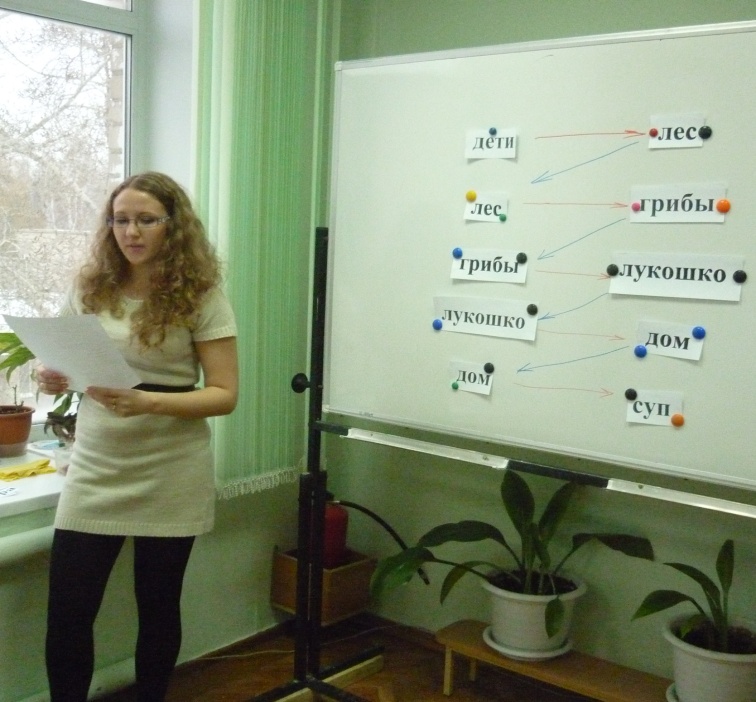 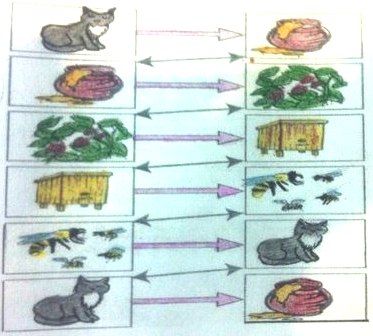 Наша кошка Мурка всем на удивление любила мёд. Запах мёда доносился из малинника. В малиннике стоял улей. Улей охраняли пчёлы. Пчёлы и покусали нашу кошку Мурку. Теперь Мурка и близко не подходит к мёду.